AWS Cloud
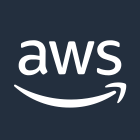 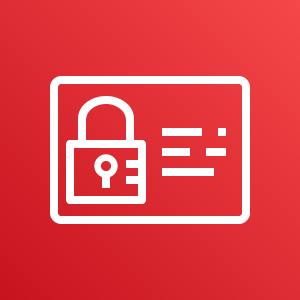 Production VPC
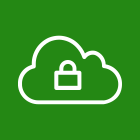 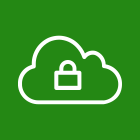 Management VPC
Availability Zone 1
Availability Zone 1
Availability Zone 2
AWS IAM
Availability Zone 2
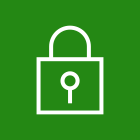 Public subnet
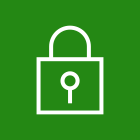 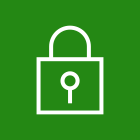 Public subnet
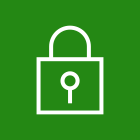 Public subnet
Public subnet
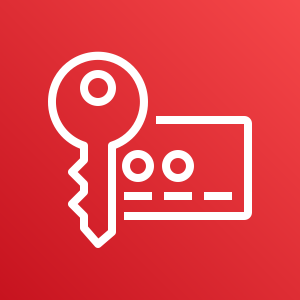 Auto Scaling 
group
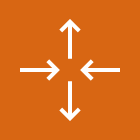 Security group
Security group
Security group
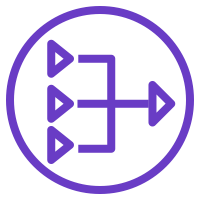 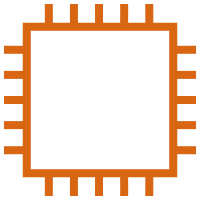 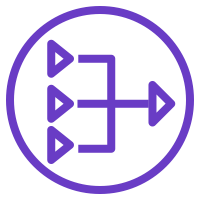 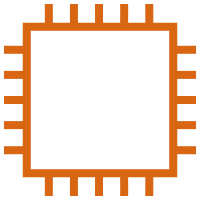 AWS KMS
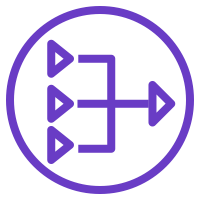 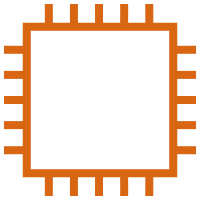 NAT 
gateway
EC2 instance (web)
NAT 
gateway
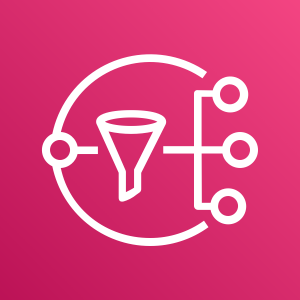 EC2 instance (web)
NAT 
gateway
Bastion host
Amazon SNS
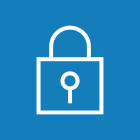 Private subnet
Private subnet
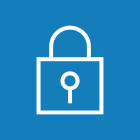 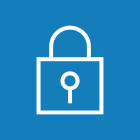 Private subnet
Private subnet
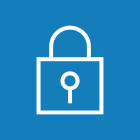 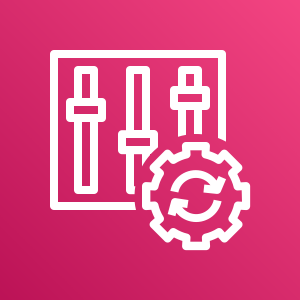 Auto Scaling 
group
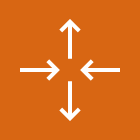 Security group
Security group
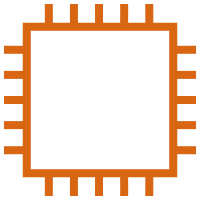 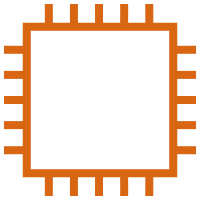 AWS Config
EC2 instance (app)
EC2 instance (app)
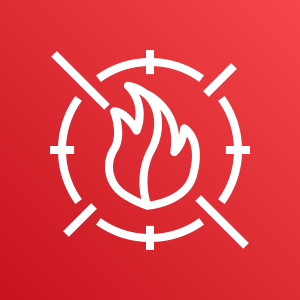 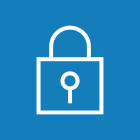 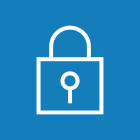 Private subnet
Private subnet
AWS WAF
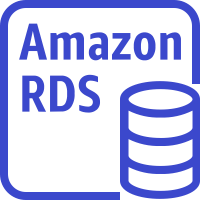 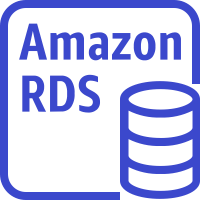 Replication
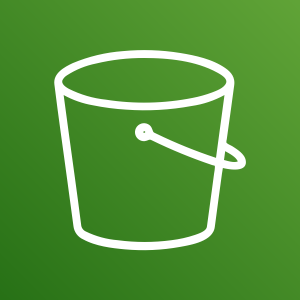 Amazon RDS instance
Amazon RDS instance
Amazon S3
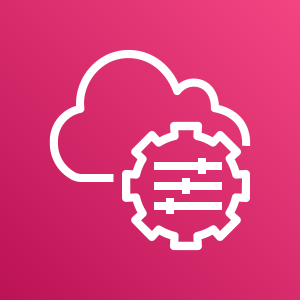 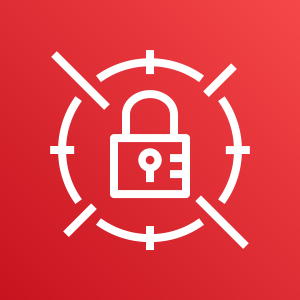 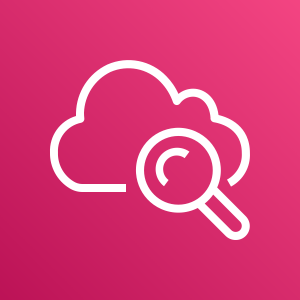 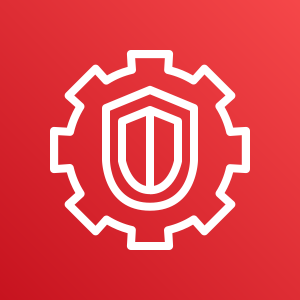 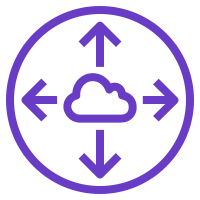 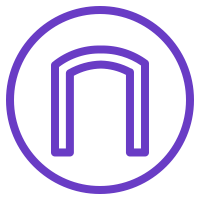 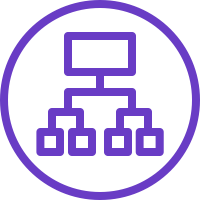 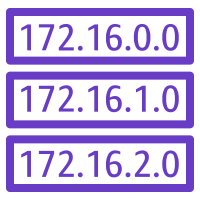 Application 
Load Balancer
Internet gateway
Peering 
connection
Route table
AWS Secrets Manager
Amazon CloudWatch
AWS Systems Manager
Amazon GuardDuty